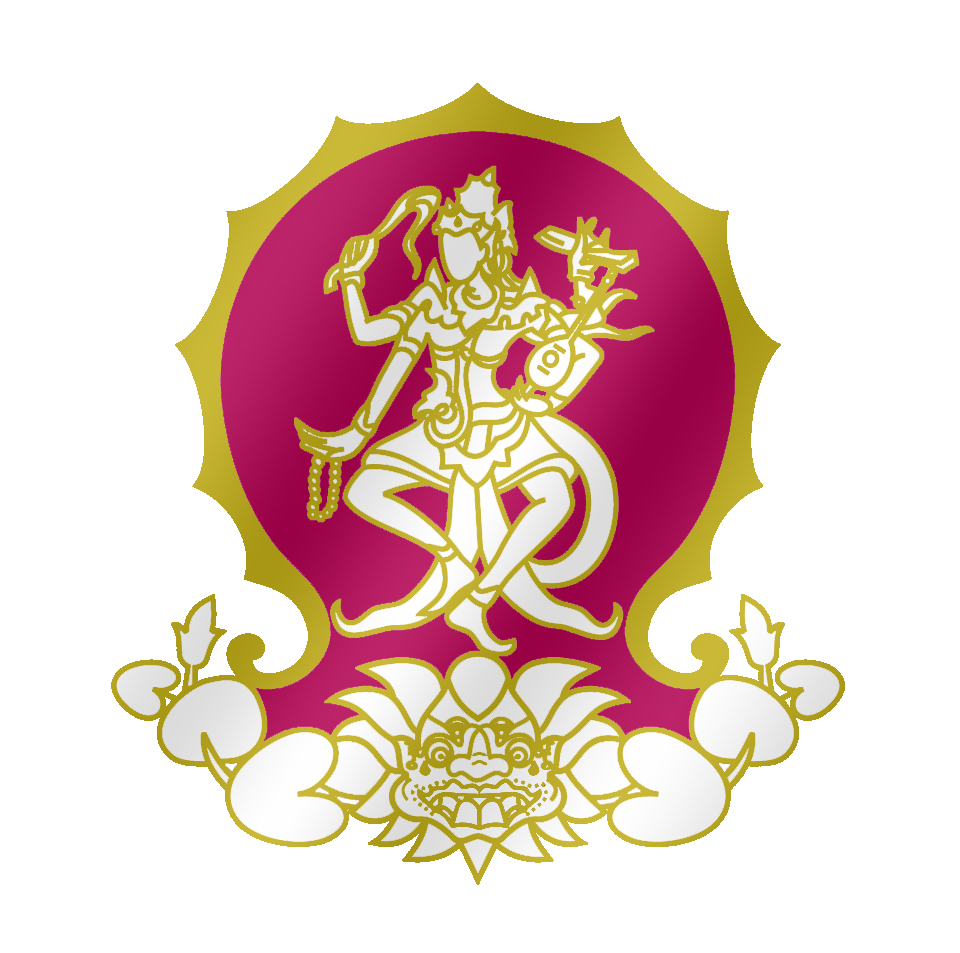 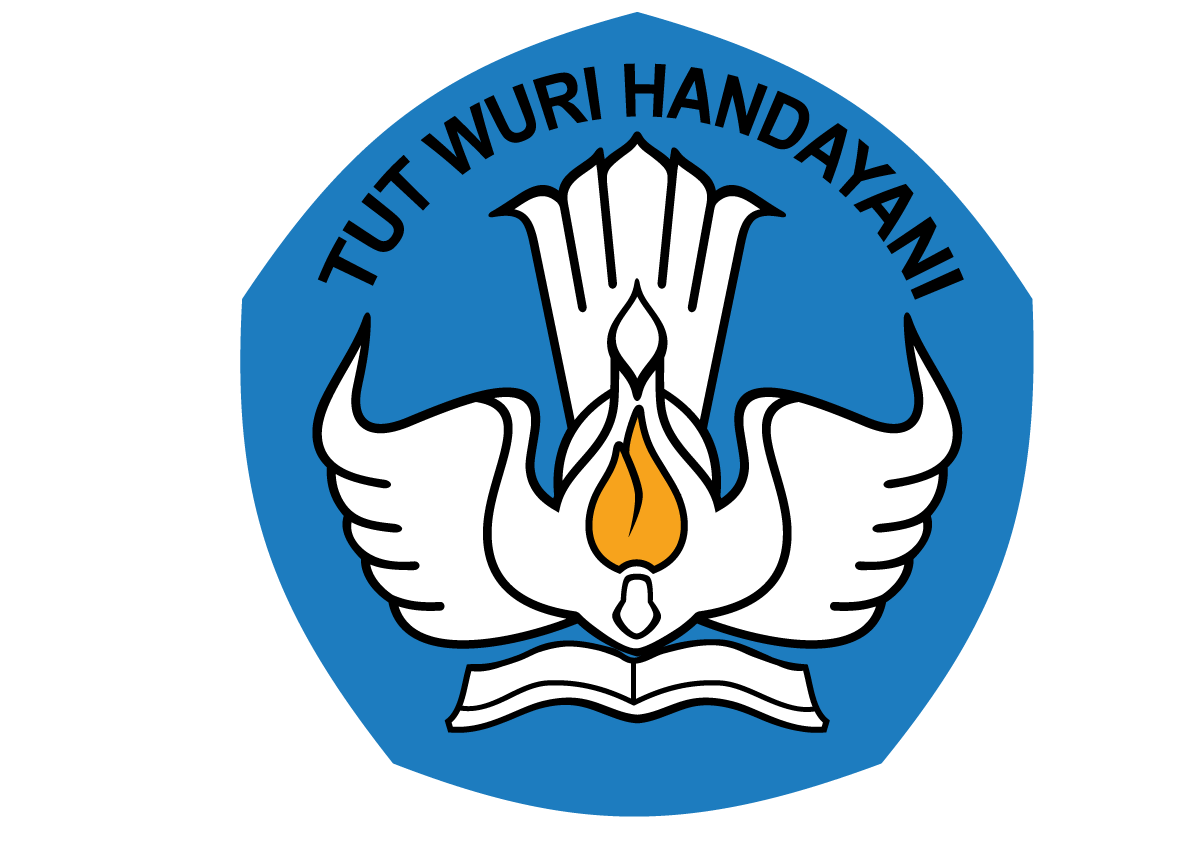 PORTOFOLIO
Seleksi Mahasiswa Baru Jalur Mandiri
Institut Seni Indonesia Denpasar Tahun 2020
Karya :
Sesuaikan dengan persyaratan !
Karya :
PENJELASAN ATAS KARYA TERBAIK
PERNYATAAN KEASLIANPEMBUATAN KARYA/PENAMPILAN/TULISANDALAM DOKUMEN PORTOFOLIO